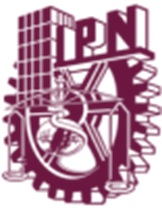 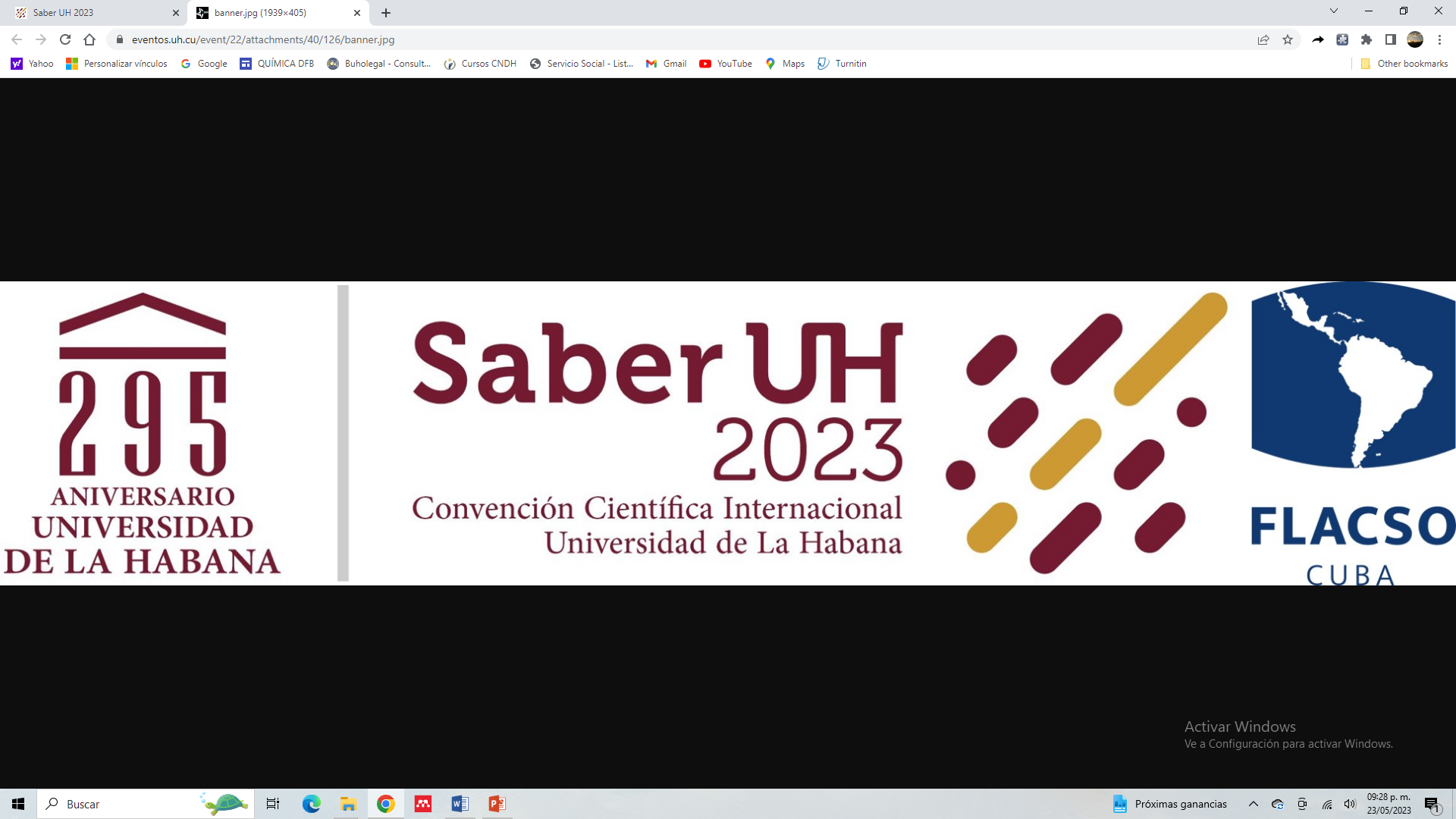 INSTITUTO POLITÉCNICO NACIONAL
ESCUELA SUPERIOR DE QUÍMICA E INDUSTRIAS EXTRACTIVAS
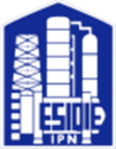 TEAMS COMO HERRAMIENTA PARA ALCANZAR LA REVISIÓN DEL CONTENIDO TEMÁTICO EN MENOR TIEMPO
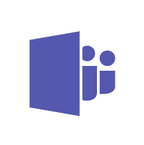 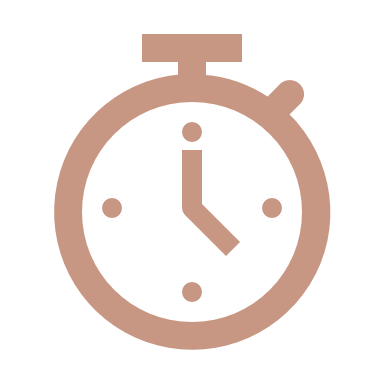 Tere IsaBel villar Masetto.                    Víctor manuel Feregrino hernández.
Mayo-junio 2023.
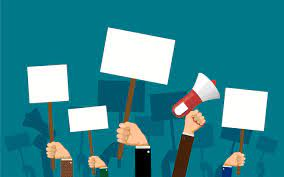 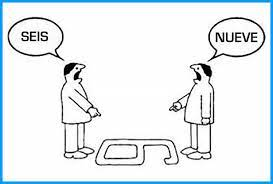 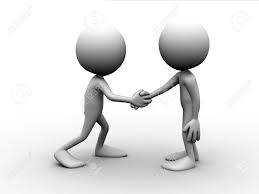 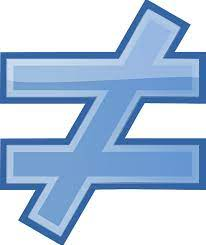 SEMESTRE DE ADECUACIÓN12 SEMANAS
SEMESTRE ORIGINAL20 SEMANAS
Unidad temática: 
11 Temas interdependientes
Química de Soluciones
Evaluación continua
(30 %)
Prácticas de laboratorio
(20 %)
+10% participación
Evaluación escrita
(50 %)
Dos parciales
La reducción 
       de tiempo 
       tiene como 
     consecuencia:
2 Departamentales
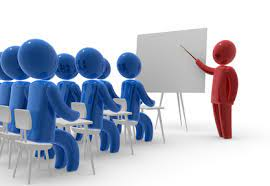 Primer parcial
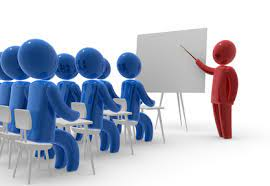 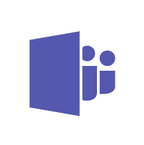 Segundo parcial
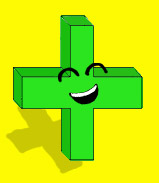 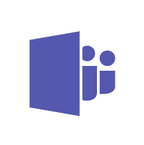 Microsoft Teams
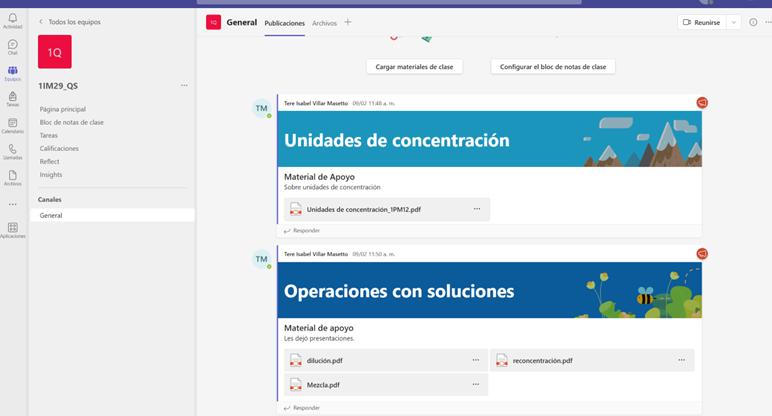 Resultado del empleo de la plataforma
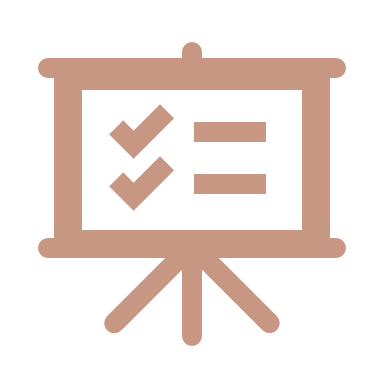 Conclusiones
El uso de la plataforma fue auxiliar en el reforzamiento de los contenidos a través de las actividades.
Las actividades en sesión presencial se reajustaron ya que se tenía la posibilidad de realizar ejercicios conceptuales en clase y de reforzamiento en 
Al mejorar el desempeño académico se puede presuponer, sin duda que la adquisición y apropiación del conocimiento abordado durante la unidad de aprendizaje, se cumplió satisfactoriamente.
García-Peñalvo, F. J., &amp; Corell, A. (2020). La COVID-19: ¿enzima de la transformación digital de la docencia o reflejo de una crisis metodológica y competencial en la educación superior? Campus Virtuales, 9(2), 83–98. http://uajournals.com/ojs/index.php/campusvirtuales/article/view/740 
Idoyaga, I. J., Vargas-Badilla, L., Moya, C. N., Montero-Miranda, E., Maeyoshimoto, J. E., Capuya, F. G., &amp; Arguedas-Matarrita, C. (2021). Conocimientos del profesorado universitario sobre la enseñanza de la química con laboratorios remotos. Educación Química, 32(4), 154–167. https://doi.org/10.22201/FQ.18708404E.2021.5.79189
Martínez, D. M. G. (2020). ¡Bendita Pandemia!: Oportunidad de crecimiento y aprendizaje. Educación Química, 31(5), 121–125. https://doi.org/10.22201/FQ.18708404E.2020.5.77269
Ramos Sancha, J. (n.d.). Microsoft TEAMS, un entorno virtual de aprendizaje sencillo para todos. https://doi.org/10.4438/2695-4176_OTE_2019_847-19-121-5
Salgado-Chavarría, D., &amp; Palacios-Alquisira, J. (2020). Adaptación al cambio y reflexiones. Legado de la pandemia. Educación Química, 31(5), 54–59. https://doi.org/10.22201/FQ.18708404E.2020.5.77085
Referencias
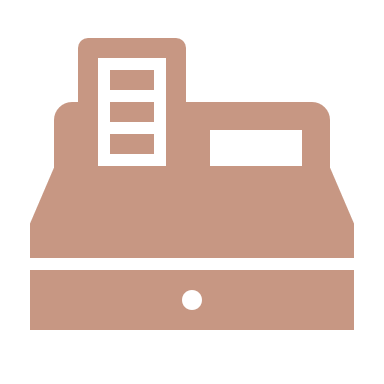 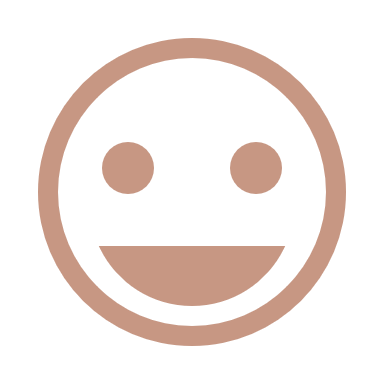 Gracias por su atención!!!